西师大版  六年级  语文 上册   第七单元
回忆       鲁迅先生
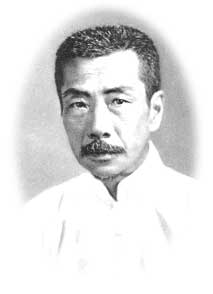 萧   红
自题小像
灵台无计逃神矢，风雨如磐暗故园。
寄意寒星荃不察，我以我血荐轩辕。
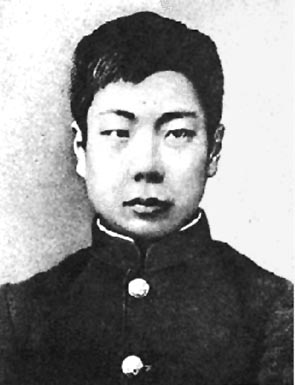 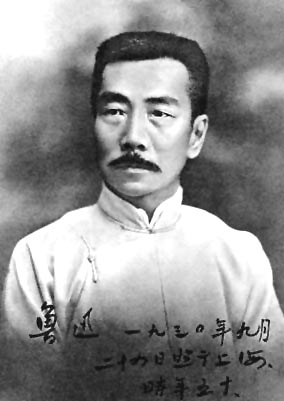 横眉冷对千夫指，
俯首甘为孺子牛。
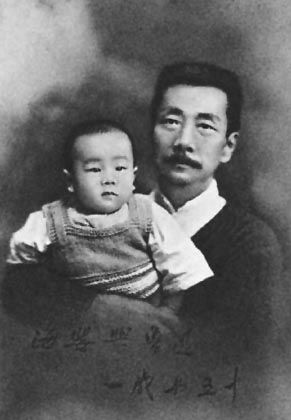 无情未必真豪杰，怜子如何不丈夫。
1914年在北京与全国儿童展览会会员合影。
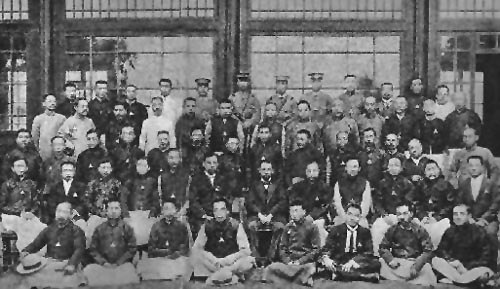 1932年在北京师范大学演讲
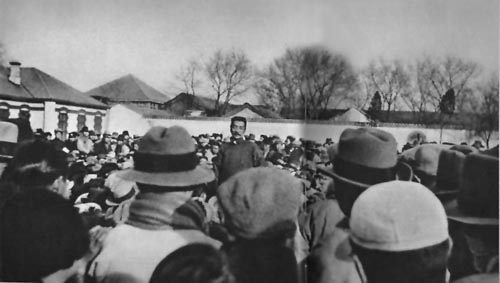 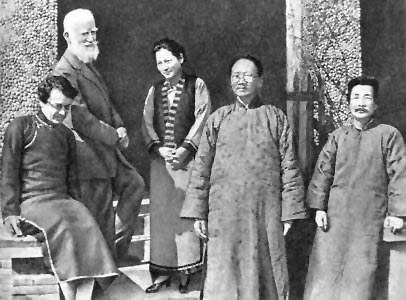 1933年在上海，和宋庆龄蔡元培等在一起。
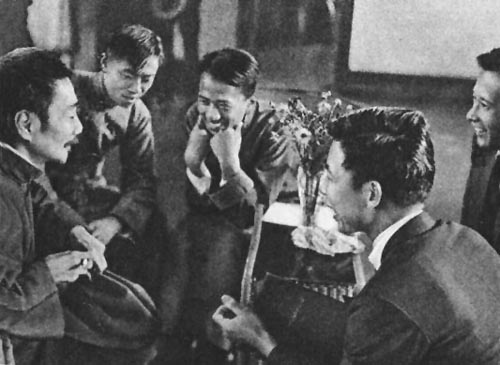 1936年在全国木刻展览会上和青年在一起。
1936年10月19日鲁迅在上海逝世。广大群众争相奔赴万国殡仪馆瞻仰遗容，中共中央也来电吊唁。22日，送葬群众多达数万人。鲁迅遗体覆盖着上海民众所献"民族魂"的旗子，安葬于虹桥万国公墓。
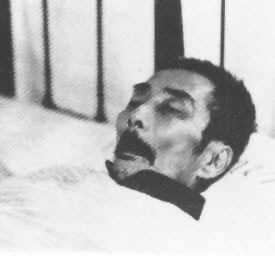 鲁 迅 遗 容
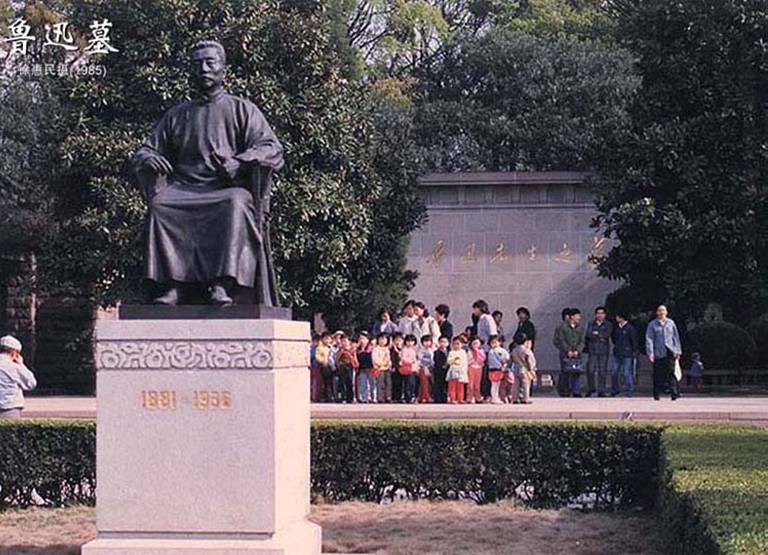 1956年，鲁迅墓迁到上海虹口公园，由毛泽东题署墓碑。
关于鲁迅故居
        鲁迅先生1927年10月从广州来到上海，到1936年10月19日逝世，在上海整整生活了9年。先后住在虬江路景云里和山阴路大陆新村9号。大陆新村9号，是鲁迅在上海最后的寓所。鲁迅在民国22年4月11日以内山书店职员的名义迁入，在这里，鲁迅从事了大量创作，翻译、编辑工作、还组织了“中国自由运动大同盟”和“左联”活动，直至1936年10月19日在这里逝世。现屋内陈列着主人生前用过的珍贵物品和写作用具
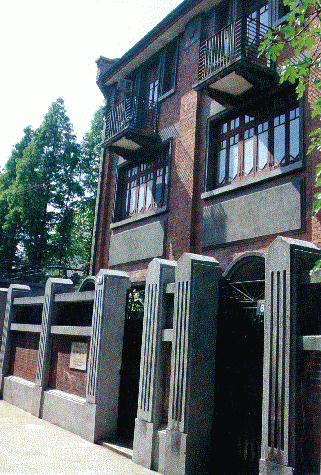 鲁迅故居按照鲁迅生前居住时的情形复原；屋前有小花圃，种植桃树、紫荆、石榴等花木。底层前间是客厅，中间1张西餐桌、5把椅子。沿西墙放有书橱和瞿秋白留赠的书桌。南窗下是夫人许广平的缝纫机，靠东墙是儿子海婴的玩具橱和小桌椅。后间是餐室，正中1张方桌，围着4把椅子，西北墙角1只双层餐具橱，东墙放着西式衣帽架。
   二楼的前间是鲁迅的卧室兼书斋。东面是张铁床，沿西墙放着大衣柜、茶几、两把藤椅和1只镜台，镜台上陈设着外国版画。 1幅海婴出生后16日油
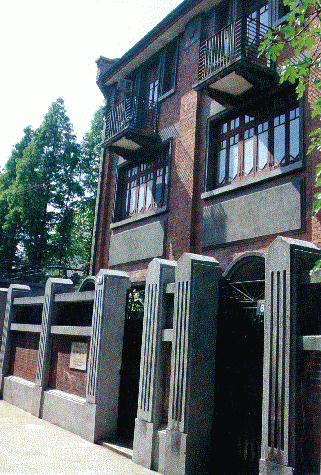 像挂在靠北墙的五斗橱的上端。南窗糊着彩色玻璃纸，窗下是书桌，桌上放着文具、烟具和花具。窗边壁上的日历维持着原状：民国25年10月19日，镜台上的闹钟指针停在凌晨5时25分，显示着鲁迅逝世的日期和时间。后间是贮藏室，有1只瞿秋白留下的红色破皮板箱，两边的木箱盛放着鲁迅举办版画展览时的镜框，1只多层用品橱，内有鲁迅的修书工具、药品和医疗器皿等各种什物。三楼前间有阳台，是海婴与褓姆的卧室，除一张大床外，室内陈设简单。后间是客房、放着简单的卧具、桌椅和书橱，在这里鲁迅掩护过瞿秋白、冯雪峰等共产党人。
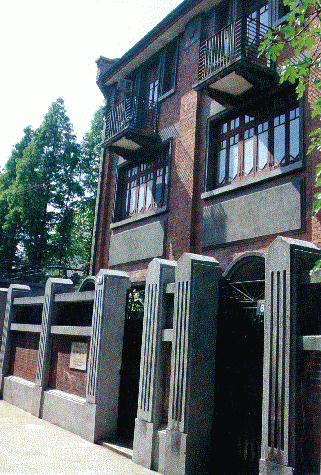 鲁迅故居内的家具，绝大部分是原物，鲁迅逝世后，许广平迁居淮海中路淮海坊时曾带走。1950年恢复鲁迅故居时由许广平捐赠。　　鲁迅上海故居在抗日战争期间，被日侨占住。抗战胜利后，一度为茶叶专家吴觉农寓所的一部分，1949年让与民生实业公司，作为该公司投资的太平洋轮船公司的职工宿舍。1950年春，国家筹建上海鲁迅纪念馆时，决定恢复鲁迅故居。同年9月征用了大陆新村9号，经政务院总理周恩来批准，鲁迅夫人许广平（时为政务院副秘书长）来沪指导筹建。1951年1月7日作为上海鲁迅纪念馆的组成部分对外开放，1952年5月改为内部开放，1989年3月起对外开放。
在现代所有的中国人中，鲁迅无疑是最为深刻而且最为独特的一个，他的遗嘱也是最为独特的一封。下面是遗嘱全文：
         我只想到过写遗嘱，以为我倘曾贵为宫保，富有千万，儿子和女婿及其他一定早已逼我写好遗嘱了，现在却谁也不提起。但是，我也留下一张罢。当时好像很想定了一些，都是写给亲属的，其中有的是：
         不是因为丧事，收受任何一文钱——但老朋友的，不在此例，赶快收敛、埋掉、拉倒。
        不要做任何关于纪念的事。
         忘掉我，管自己的生活。——倘不，那就真是胡涂虫。孩子长大，倘无才能，可寻点小事情过活，万不可去做空头文学家或美术家别人应许给你的事物，不可当真损着别人的牙眼，却反对报复，主张宽容的人，万勿和他接近此外自然还有，现在忘记了。只还记得在发热时，又曾想到欧洲人临死时，往往有一种仪式，是请别人宽恕，自己也宽恕了别人。我的怨敌可谓多矣，倘有新式的人问起我来，怎么回答呢?我想了一想，决定的是：让他们怨恨去，我也一个都不宽恕。
提起鲁迅，总会想起很多词语：深邃、沉重、严厉、倔强、勇毅、果敢……浓黑的一字须，根根向上的头发，吸着烟斗、面目严肃冷峻，这是鲁迅通常留给我们的印象，他似乎“对一切人都怀有忧虑和敌意”，但那却不是他的全部，他活着的时候，周围有许多文学青年愿意“亲近”他，萧红就是其中的一个。
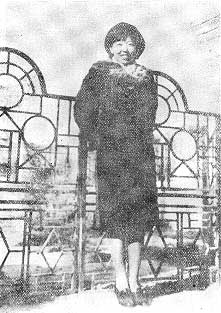 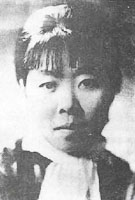 萧           红
     （1911—1942）
萧红（1911-1942），原名张廼莹，笔名萧红，悄吟，出生于黑龙江呼兰县一个地主家庭。为了反对包办婚姻，逃离家庭，困窘间向报社投稿，并因此结识萧军，两人相爱，萧红也从此走上写作之路，两人一同完成小说、散文集《跋涉》。1934年到上海，与鲁迅相识，同年完成长篇《生死场》，次年在鲁迅帮助下作为“奴隶丛书”之一出版，由此取得了在现代文学史上的地位。萧红带有左翼现实主义风格的小说还有一部长篇《马伯乐》，但质量不高。她更有成就的长篇是写于香港的回忆性长篇小说《呼兰河传》，以及一系列回忆故乡的中短篇如《牛车上》、，《小城三月》等。1942年1月22日死卒于香港。
本文节选自萧红长篇回忆性叙事散文《回忆鲁迅先生》，作于鲁迅逝世三年后。
        萧红是一位经常从记忆深处挖掘写作素材的作家，而这篇文章变是她这类作品的代表作。
        作者将自己与鲁迅交往过程中的所见所闻所感剪裁提炼，组织成文。节选部分共分八个生活片段叠加而成，自然空行成段。全文布局自由随意，用女性独有的敏锐目光悉心观察，捕捉到了鲁迅先生许多灵动传神的细节，以质朴浅白清新隽永的语言，于细微之处写出了一个真实的、充满人情味的活生生的鲁迅，彰显了一代伟人鲁迅的思想和人格。
今天，我们就随作者萧红走近鲁迅先生，看看在萧红的印象中，鲁迅是一个怎样的人。
默读课文，要求:
（1）默读课文，圈出本课的生字、新词，联系上下文理解生词的意思。
（2）思考：课文讲了几件事？试着给它们加小标题。
sòu             jì            pōu   chóu  chú
 咳嗽    经济   解剖   踌 躇 
    yāng
遭殃  深恶痛绝  变幻无常

一声不响
课文讲了几件事？
“我“到鲁迅家做客；
鲁迅先生读青年人的来信；
鲁迅夜间踢鬼。
（做客）
（读来信）
（踢鬼）
文中说鲁迅先生对青年人写信草率深恶痛绝，但仍然认真阅读每封来信，这说明了什么？
这说明了鲁迅先生对青年人严格要求的同时又深切关爱。
除了这几件事情，作者还写了哪些和鲁迅先生有关的内容？
笑声明朗
    走路很轻捷
不大注意人的衣着
鲁迅的笑、走路的特点，还有对人的衣着不大关注，让你们感受到了他是一个怎样的人？
他的性格率真开朗，做事风风火火，不拖泥带水，不拘小节。
通过上节课的学习，我们知道作者记叙了哪几件有关鲁迅先生的事情？
“我“到鲁迅家做客；
鲁迅先生读青年人的来信；
鲁迅夜间踢鬼。
自读，要求 ：
（1）思考：鲁迅先生还有什么特点？你是从哪里体会到的？
（2）画出文中含义深刻的句子，试着联系上下文理解句子的含义
鲁迅先生还有什么特点？
随和、亲切，带着些许幽默
平易近人，关心理解青年人
相信科学
你是从哪里体会到的？
文中的哪些语句含义较深刻 ？
我说：“天晴啦，太阳出来啦。”鲁迅先生和他的夫人都笑了，一种对于冲破忧郁心境的崭然的会心的笑。
“天晴啦，太阳出来啦”是一个双关语，暗含着对光明的新社会的向往。作者隐晦地告诉我们，当时的社会很黑暗，让人觉得压抑。而鲁迅先生和他的夫人崭然的会心的笑，说明他们懂得“天晴啦，太阳出来啦”这句话的意思，他们也有同感，这说明鲁迅夫妇和作者的思想感情是相通的，是高度理解的。
倘若是鬼，常常让鲁迅先生踢踢倒是好的，因为给了他一个人做人的机会。
那些品格低下，思想落后或者是立场错误的文化人，如果常常得到鲁迅先生的教诲，定能认识自己，改过自新，重新做人 。
鲁迅先生是伟大的，却也是平凡的。课文通过鲁迅生活中的几件小事，写出了他作为普通人的性格特点，令人印象深刻。作者是怎样将人物形象栩栩如生地展现在我们眼前的呢？
写作特色
（1）通过生活中的小事塑造人物形象，语言质朴浅白清新隽永。
（2）善于刻画人物的外貌、神态、动作和语言。
（3）关注细节描写。
小结
作者印象中的鲁迅：生活平凡随意、为人宽厚仁爱，待友真诚悉心，意志坚定。
伟大而平凡
阅读鲁迅的作品
     《朝花夕拾》
再见！